книжка  в воспитании самостоятельности младших дошкольников.
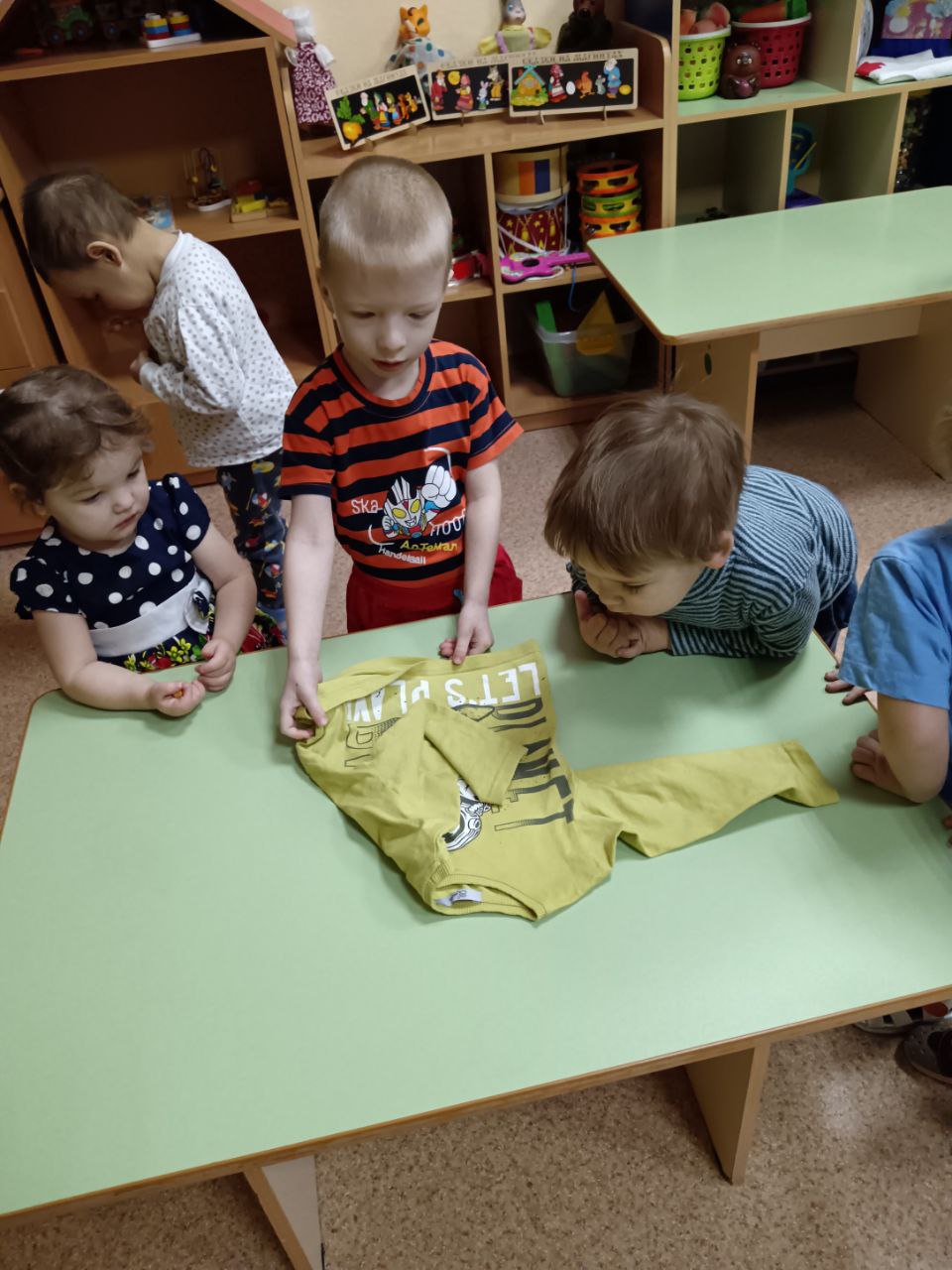 Воспитатель: Бубличнеко Е.Г.
Как помочь ребенку вырасти самостоятельным?
С начало мы учим ребенка самостоятельно есть, одеваться, умываться. Затем научаем ребенка думать.
Самостоятельность – одна из важнейших черт личности.
Формирование навыков самообслуживания имеет огромное значение для психического развития ребенка в целом, является важным шагом на пути его его независимости и очень влияет на самооценку ребенка.
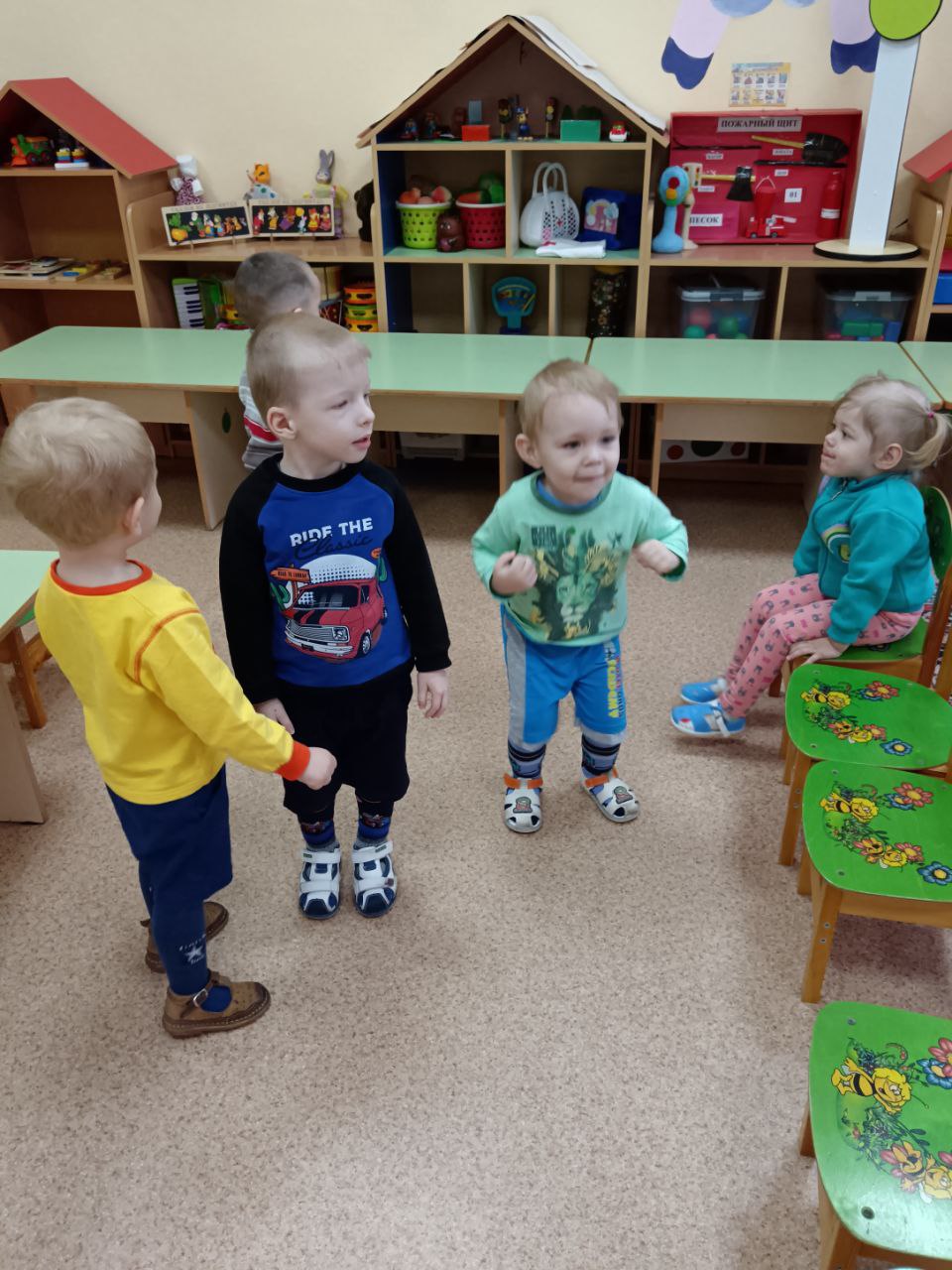 Посредством волшебных сказок  можно легко мотивировать ребенка делать с удовольствием рутинные дела: собирать игрушки, умываться, одеваться.
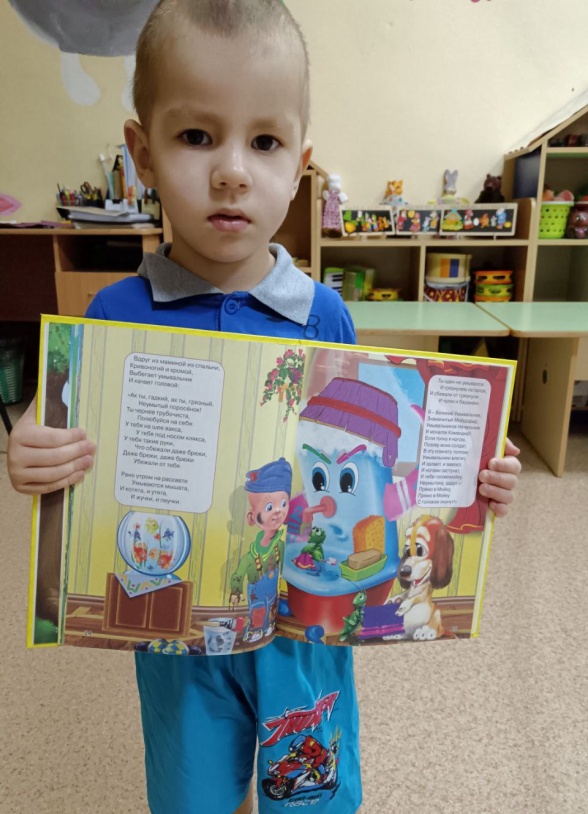 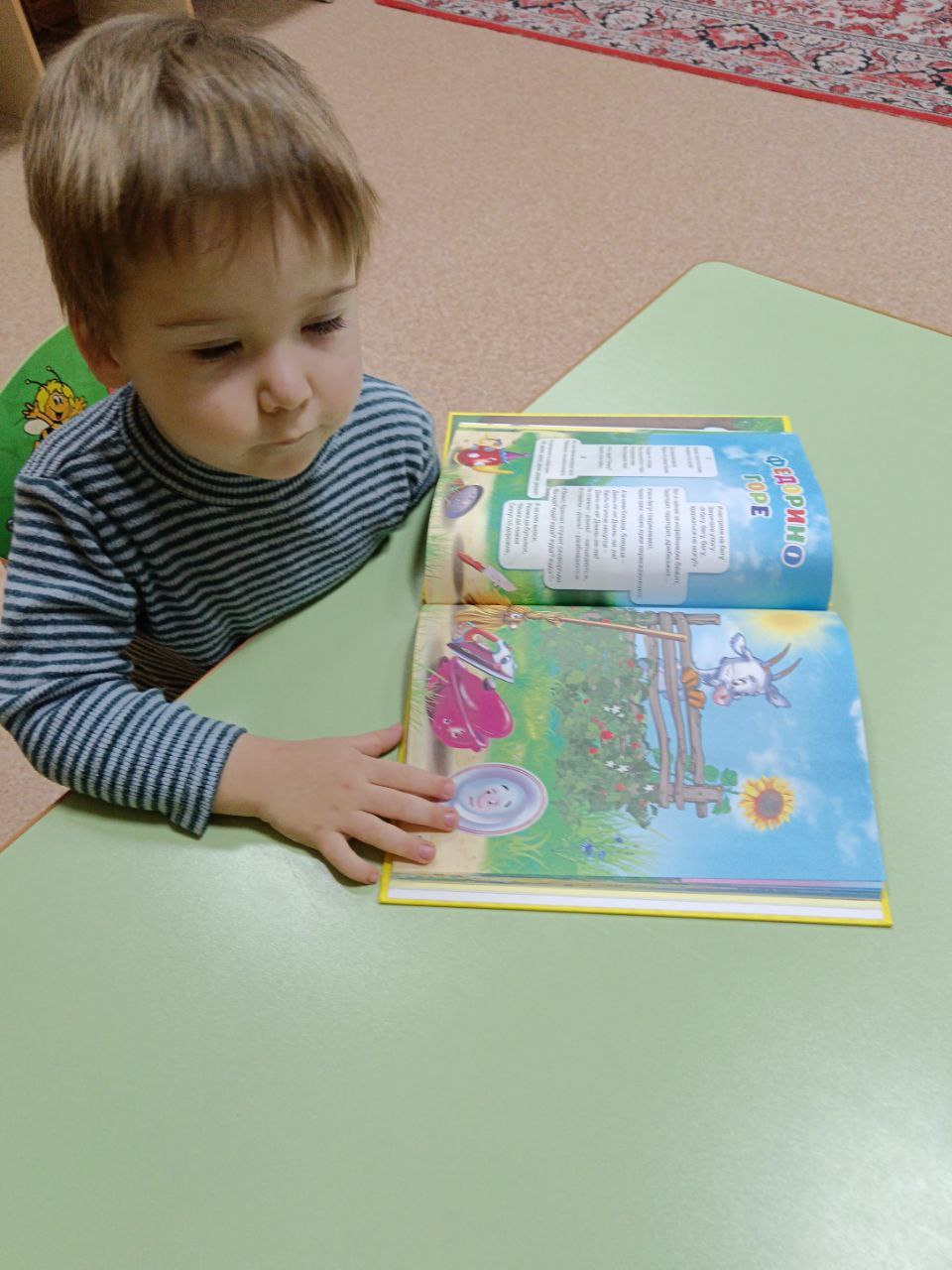 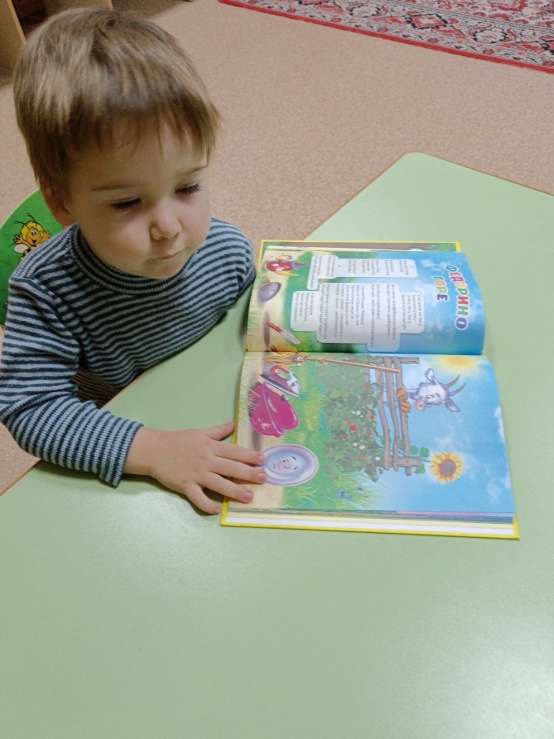 Волшебные сказки (складывание носков)
С
Смотрите, вот так, спрячем в «норку» свои носочки и они никогда не потеряются!
СКАзКА про забавные ручки и ножки (складывние штанишек, рубашек.)
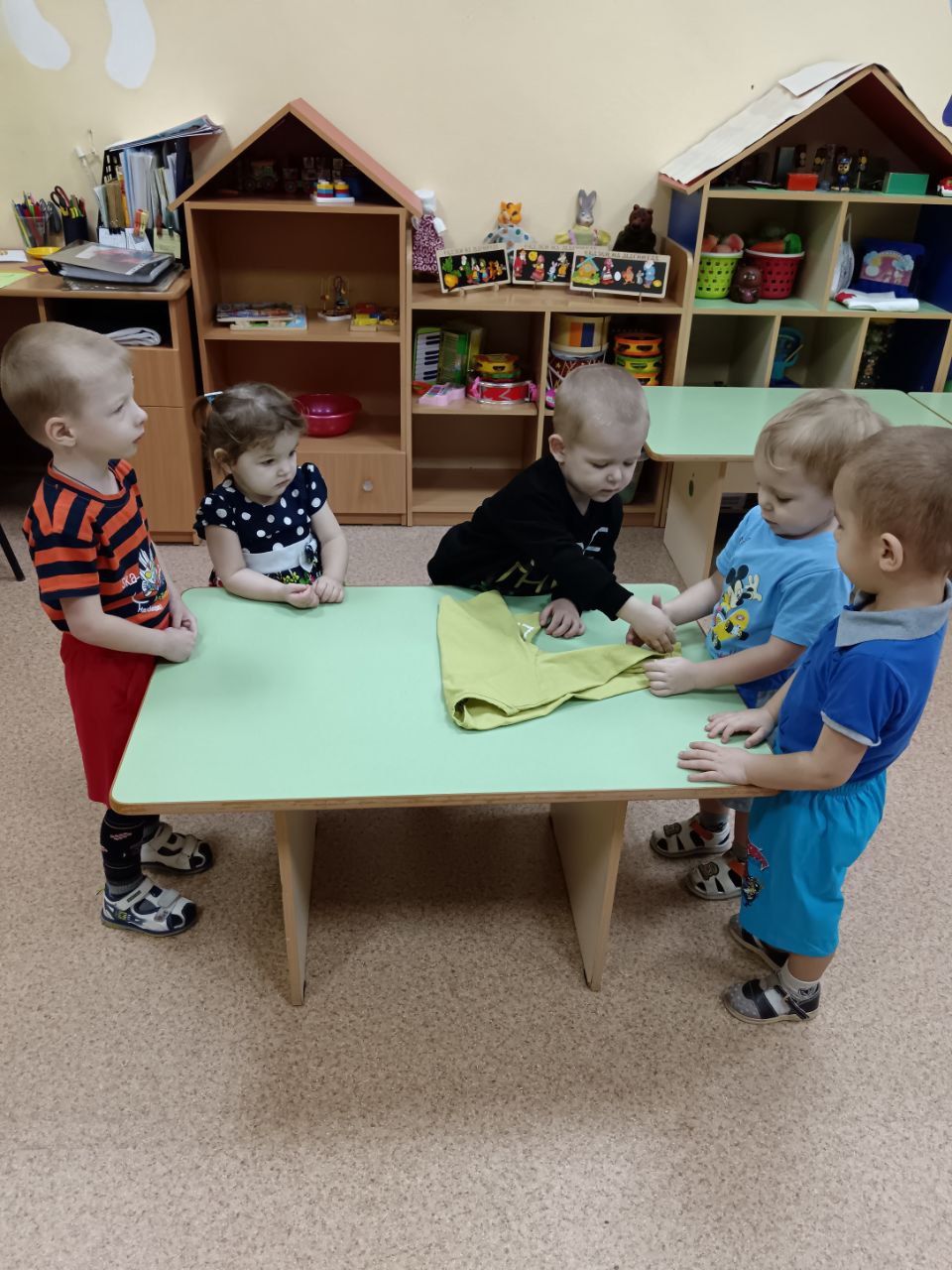 Психолог М. Горшкова придумала 10 сказок для самостоятельности «У меня получается !»
Сказки – Антикапризинки.
Умение быть самостоятельным формируется постепенно. Освоить это качество весело и без стресса помогают волшебные сказки.